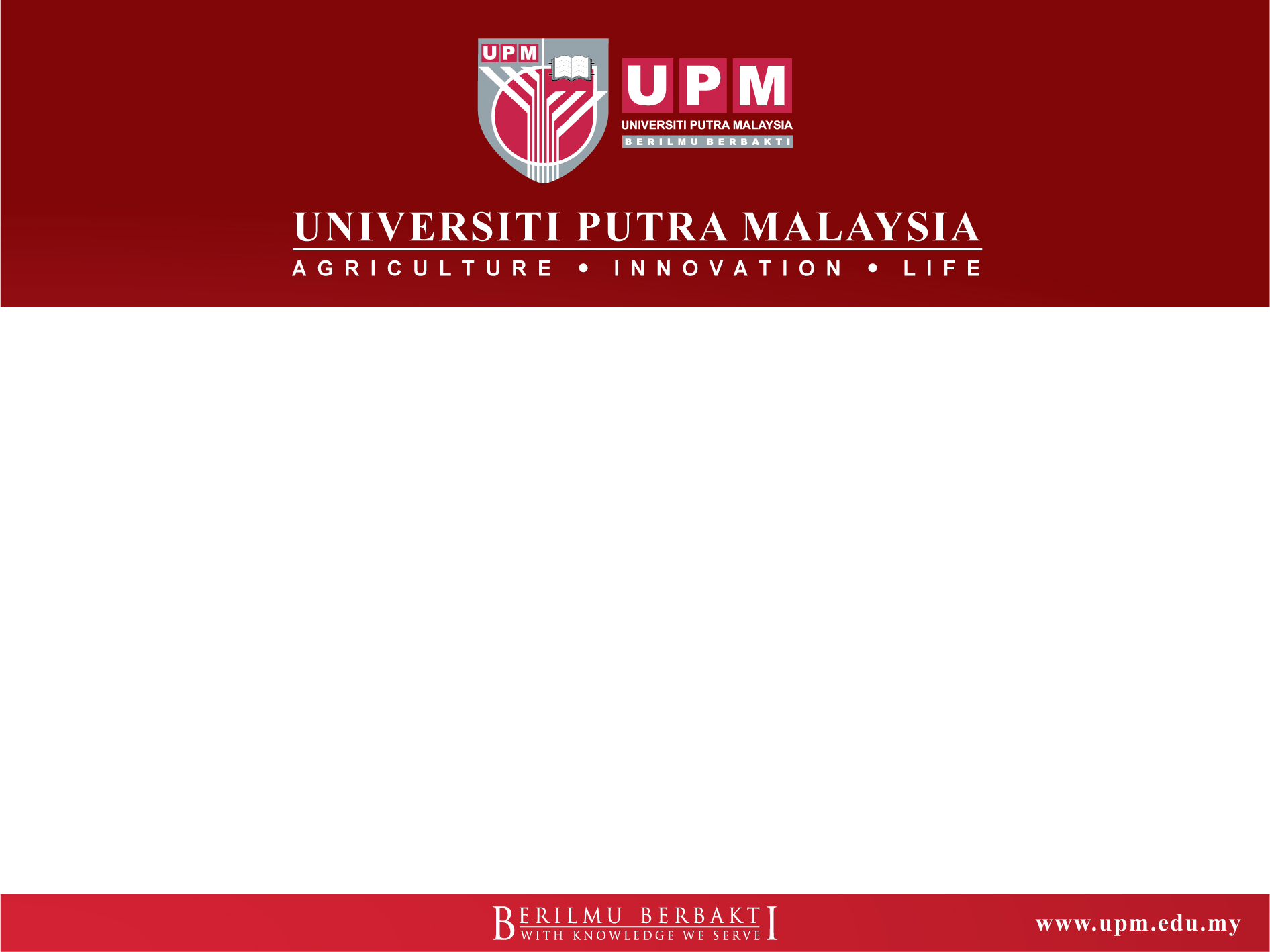 PENCAPAIAN KPI KESELURUHAN (Q4) 2014
DEWAN SENAT UPM    |   13 JANUARI 2014
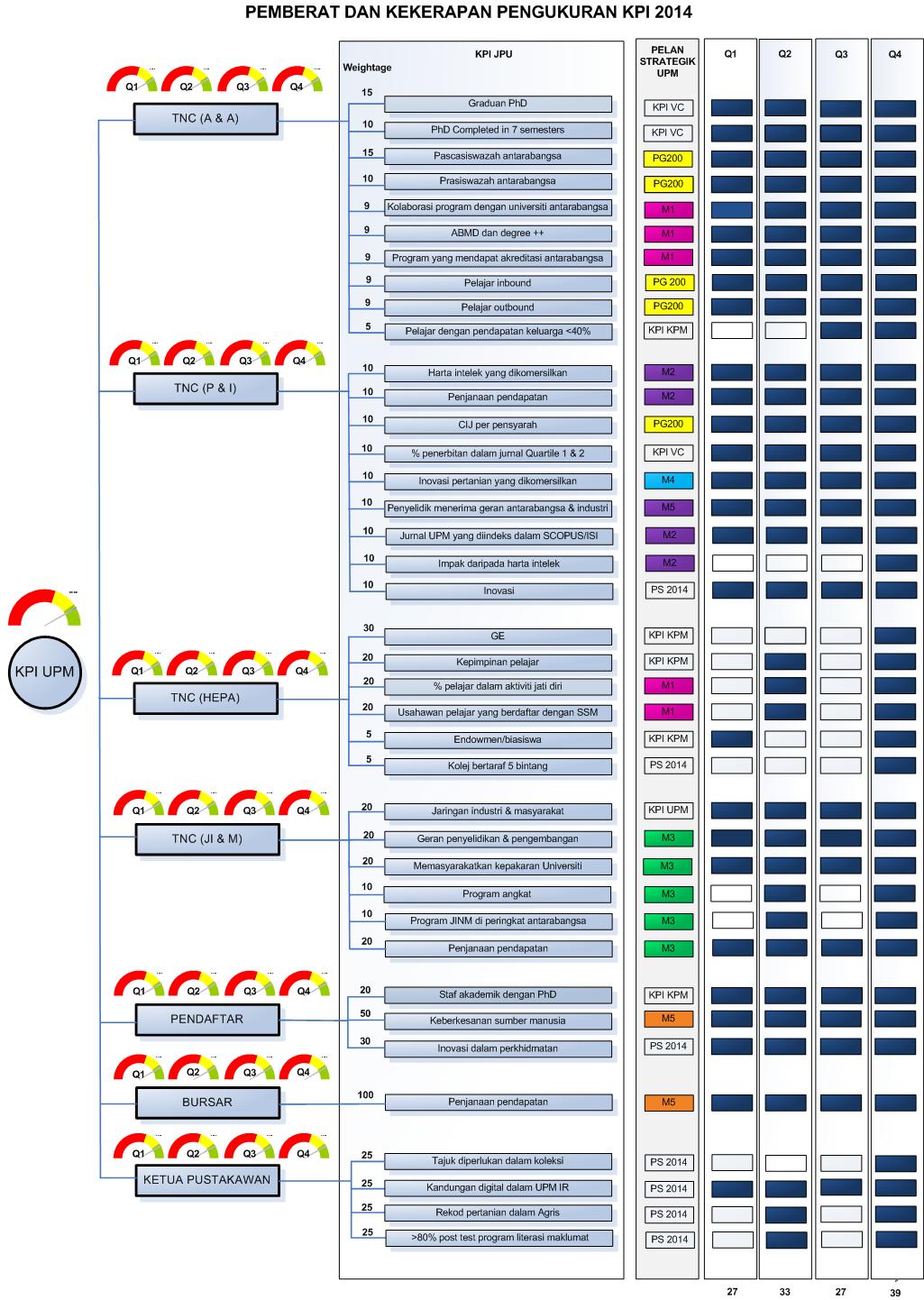 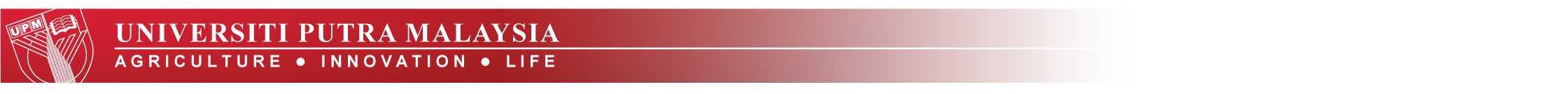 PENCAPAIAN Q4 2014
UPM
PENYELIDIKAN & INOVASI
AKADEMIK
HAL EHWAL PELAJAR
JARINGAN INDUSTRI & MASYARAKAT
SUMBER MANUSIA
PENGURUSAN KEWANGAN
PERKHIDMATAN PERPUSTAKAAN
3
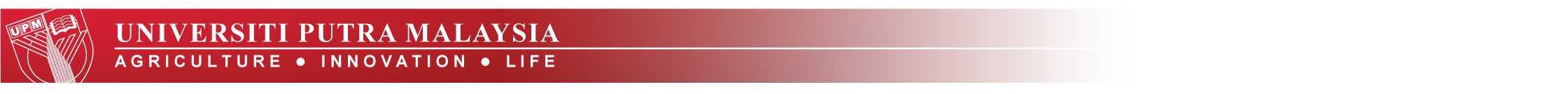 PENCAPAIAN Q4 2013
UPM
STUDENT AFFAIRS
ACADEMIC
RESEARCH & INNOVATION
INDUSTRIAL & COMMUNITY LINKAGES
FINANCIAL MANAGEMENT
LIBRARY SERVICES
HUMAN RESOURCE
4
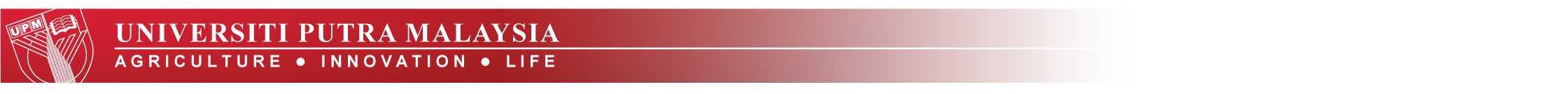 RINGKASAN PENCAPAIAN Q4 2014
5
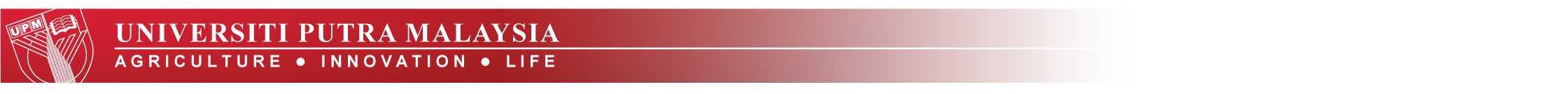 AKADEMIK & ANTARABANGSA
6
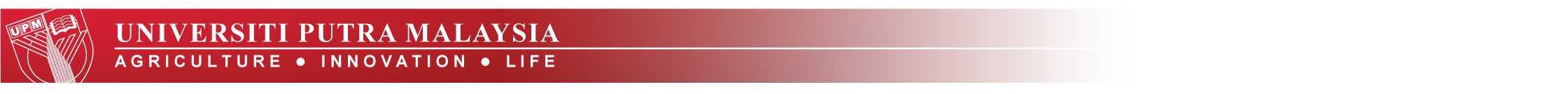 AKADEMIK & ANTARABANGSA
Nota: Sasaran menggunakan Benchmark MYRA2
7
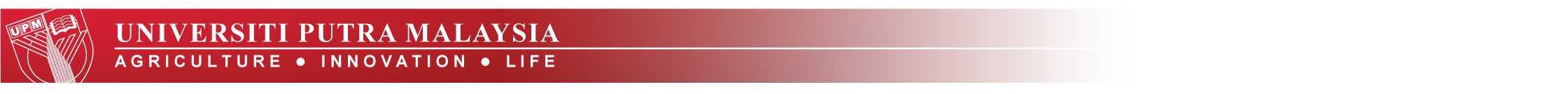 AKADEMIK & ANTARABANGSA
8
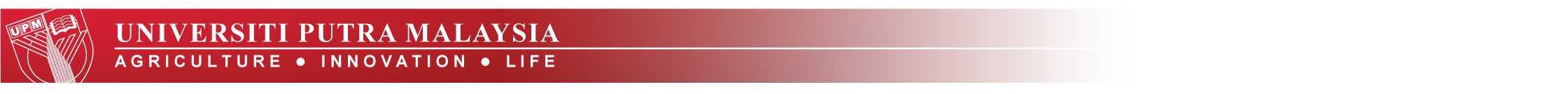 AKADEMIK & ANTARABANGSA
9
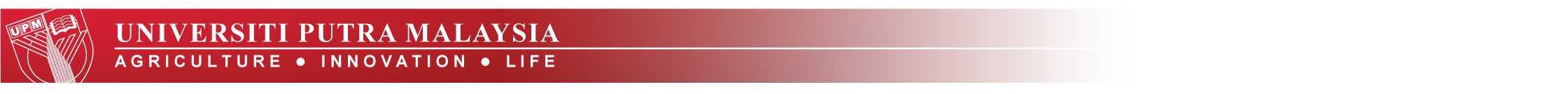 AKADEMIK & ANTARABANGSA
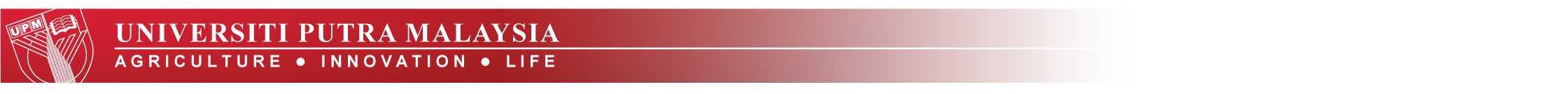 10
AKADEMIK & ANTARABANGSA
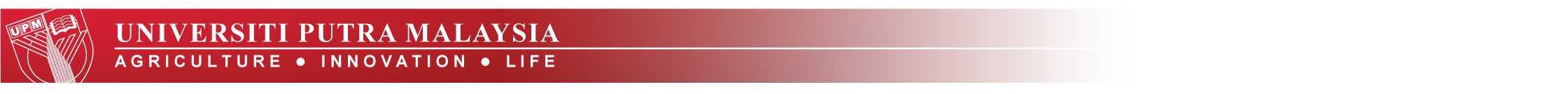 11
PENYELIDIKAN & INOVASI
12
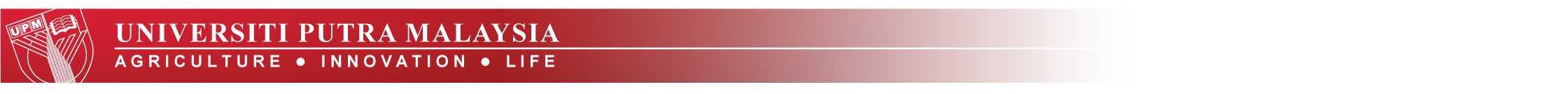 PENYELIDIKAN & INOVASI
13
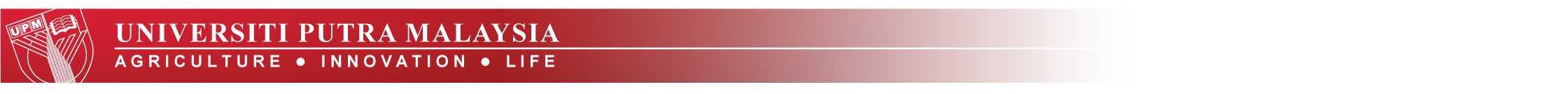 PENYELIDIKAN & INOVASI
14
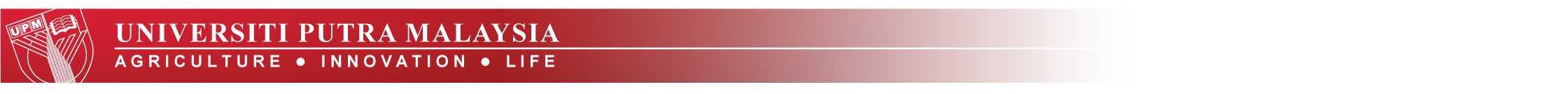 HAL EHWAL PELAJAR
15
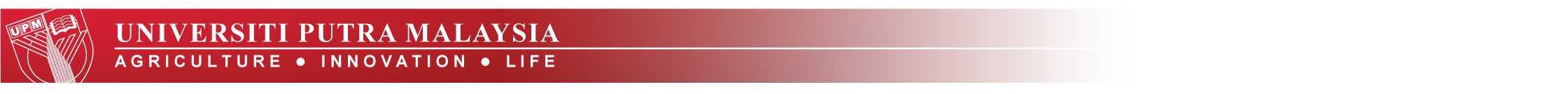 HAL EHWAL PELAJAR
16
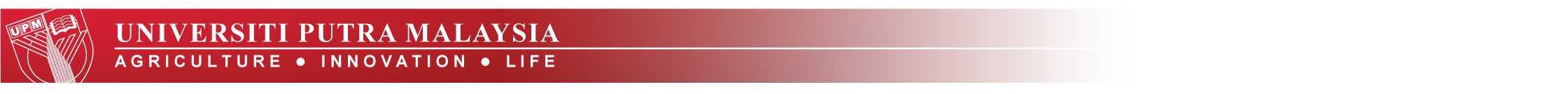 JARINGAN INDUSTRI & MASYARAKAT
17
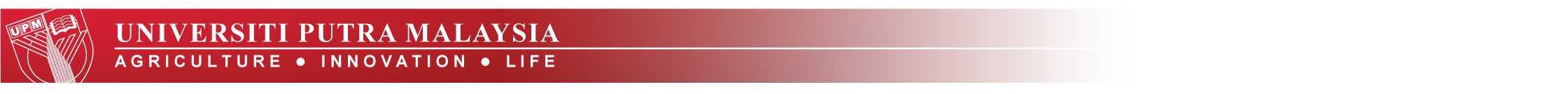 JARINGAN INDUSTRI & MASYARAKAT
18
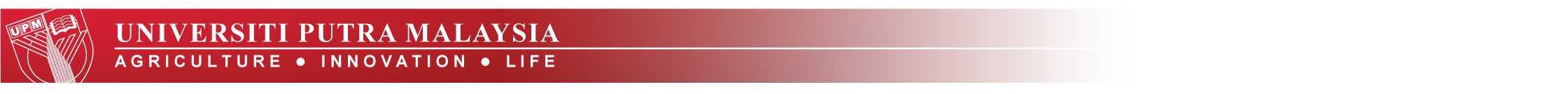 JARINGAN INDUSTRI & MASYARAKAT
19
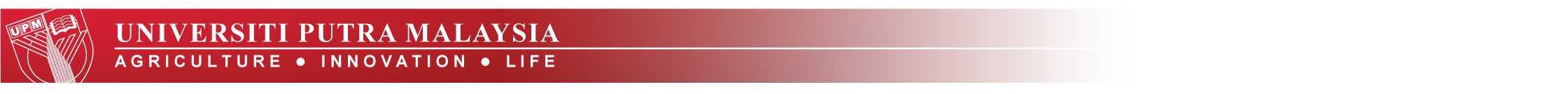 SUMBER MANUSIA
20
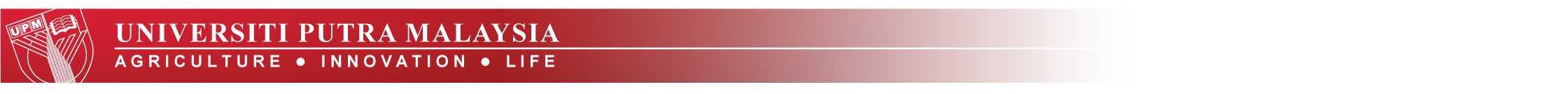 SUMBER MANUSIA
21
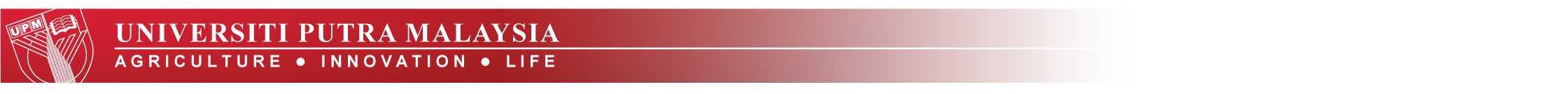 SUMBER MANUSIA
22
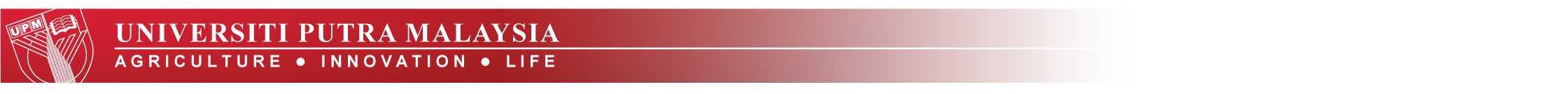 PENGURUSAN KEWANGAN
23
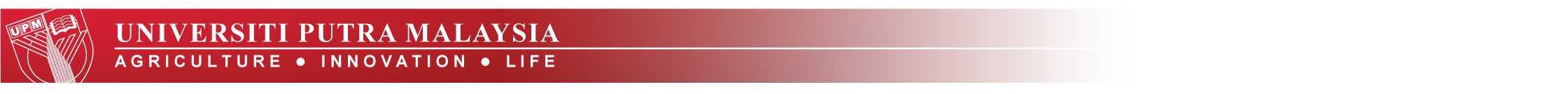 PERKHIDMATAN PERPUSTAKAAN
24
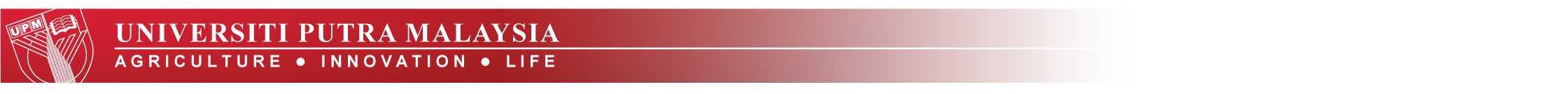 PERKHIDMATAN PERPUSTAKAAN
25
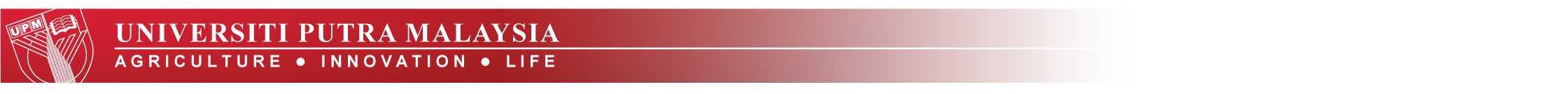 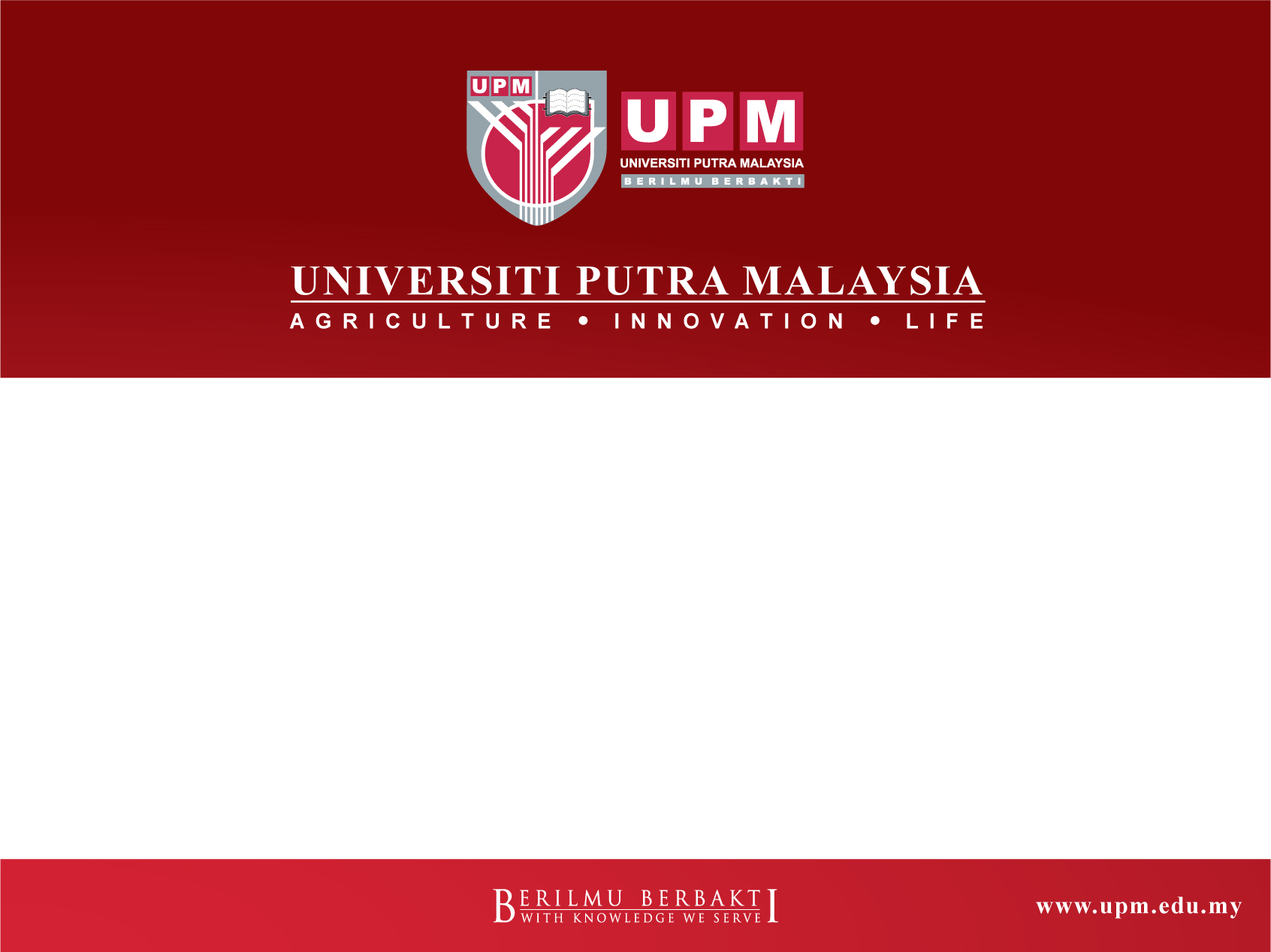 Terima Kasih | Thank You